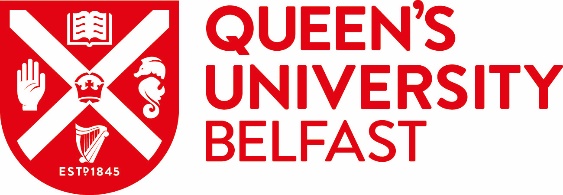 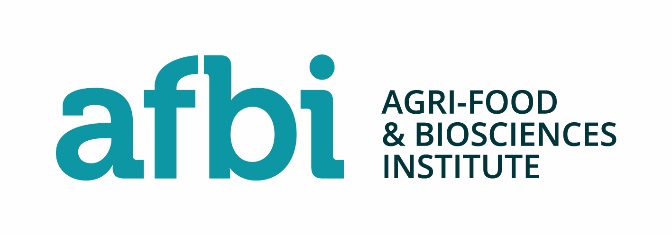 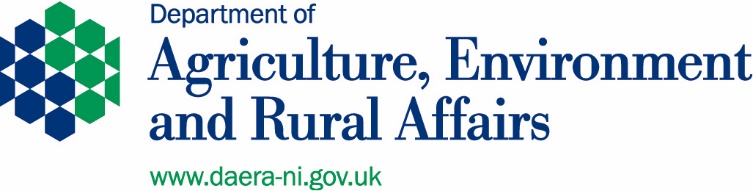 Development of a dynamic mathematical model to assess the spread and control of Bovine Tuberculosis (bTB) integrating both domestic and wild host dynamics.
Emma Brown1,2*
Supervisors: Adele H. Marshall1, Andrew W. Byrne2,3, Hannah J. Mitchell1
1 Mathematical Sciences Research Centre (MSRC), Queen’s University Belfast
2 Veterinary Sciences Division (VSD), AFBI Stormont
3 Department of Agriculture, Food, and the Marine, Dublin
*ebrown99@qub.ac.uk
Background
Bovine Tuberculosis (bTB) is endemic to Northern Ireland (NI) with incidence rate of 9.22% in 20181. 
bTB is known to be a multifactorial disease2, multiple transmission routes maintain bTB’s presence instead of one major route.
Costs related to bTB (i.e. compensation and testing) was £44.4 million in 2017-18 3.
There has been a mandatory control programme, in line with EU guidelines, since 19644. 
To be considered bTB-free, NI would need to achieve an incidence of 0.1% for 3 consecutive years5.
Cattle movements in NI
DVOs of NI
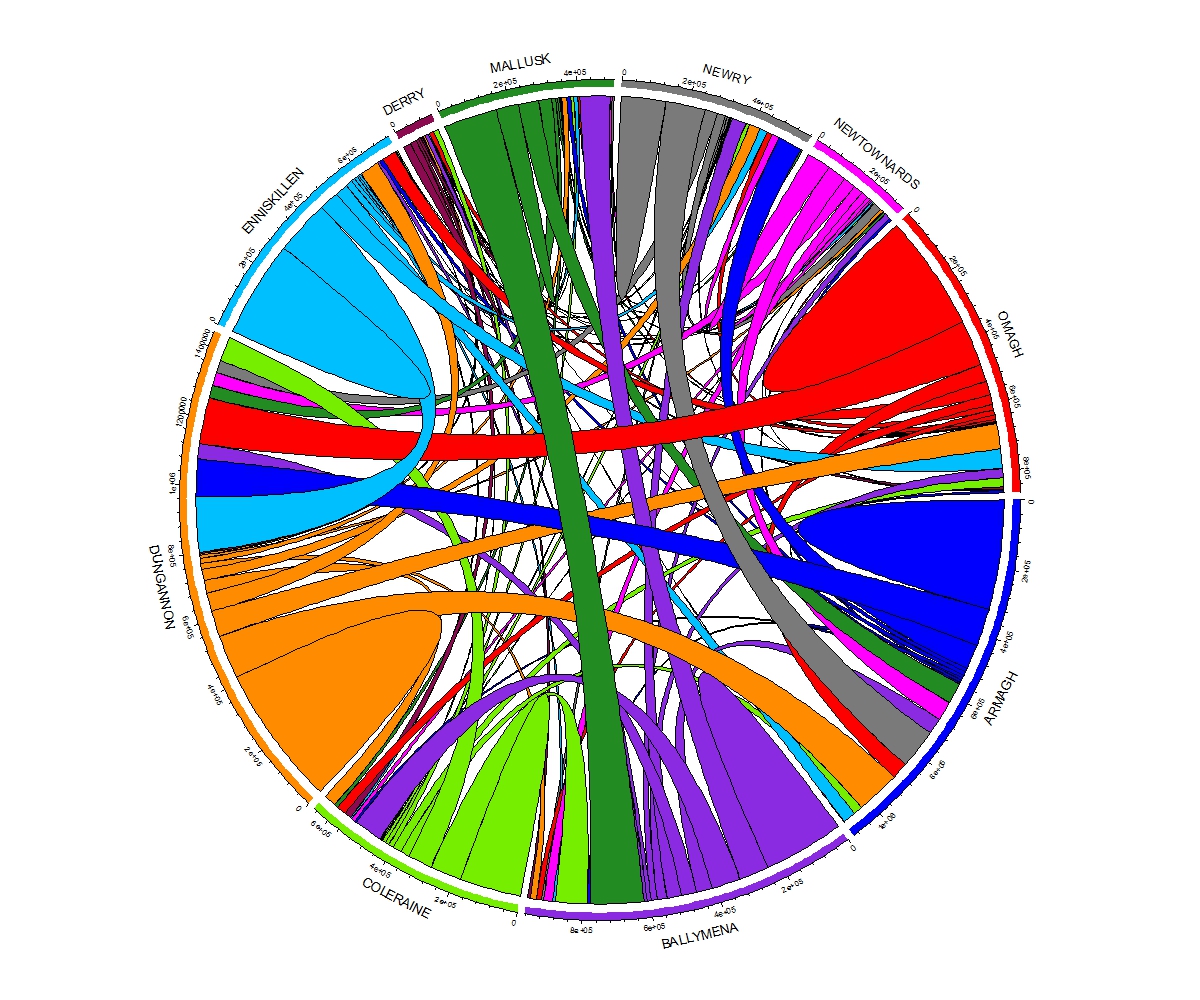 Map of cattle movements in NI
Network of cattle movements in NI
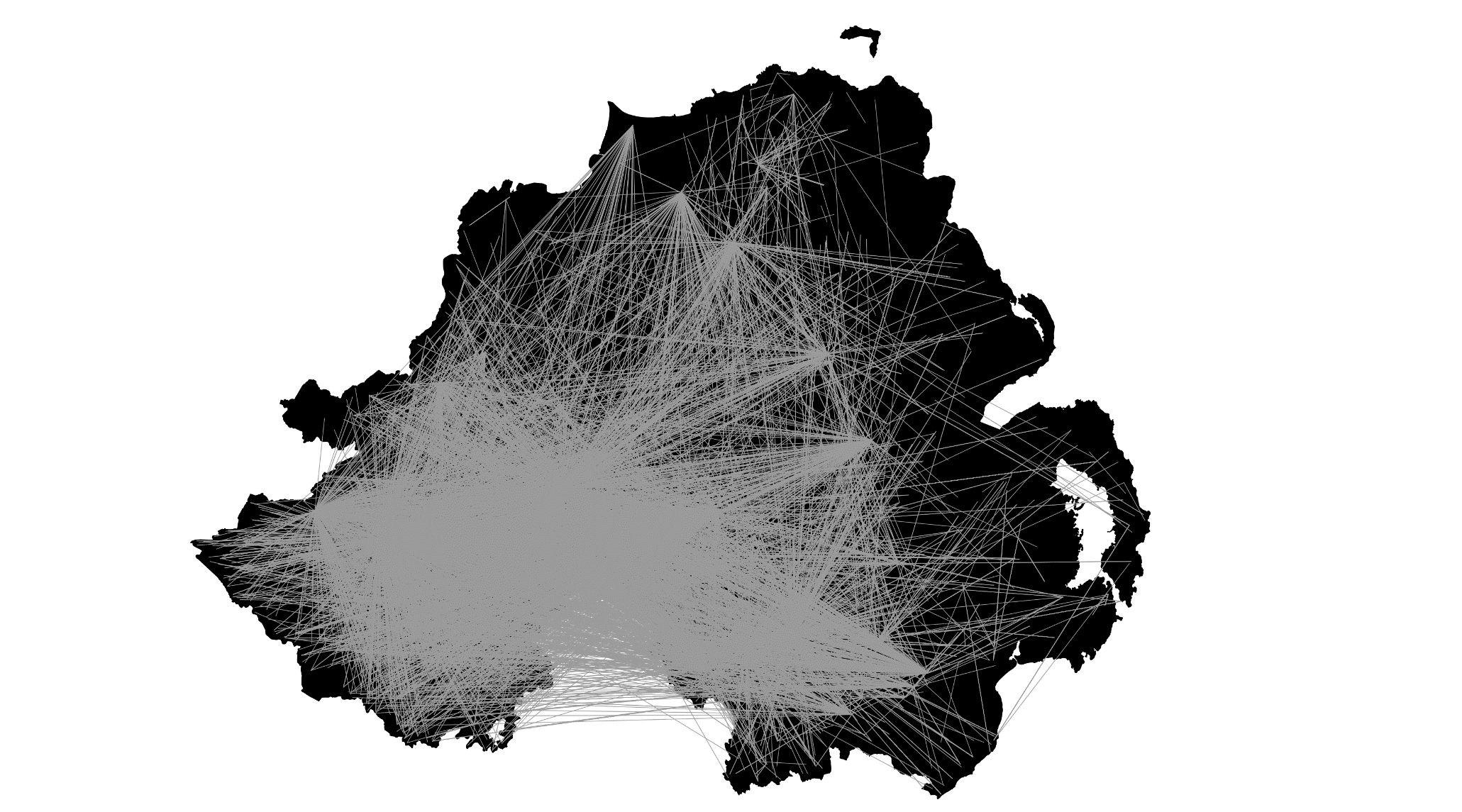 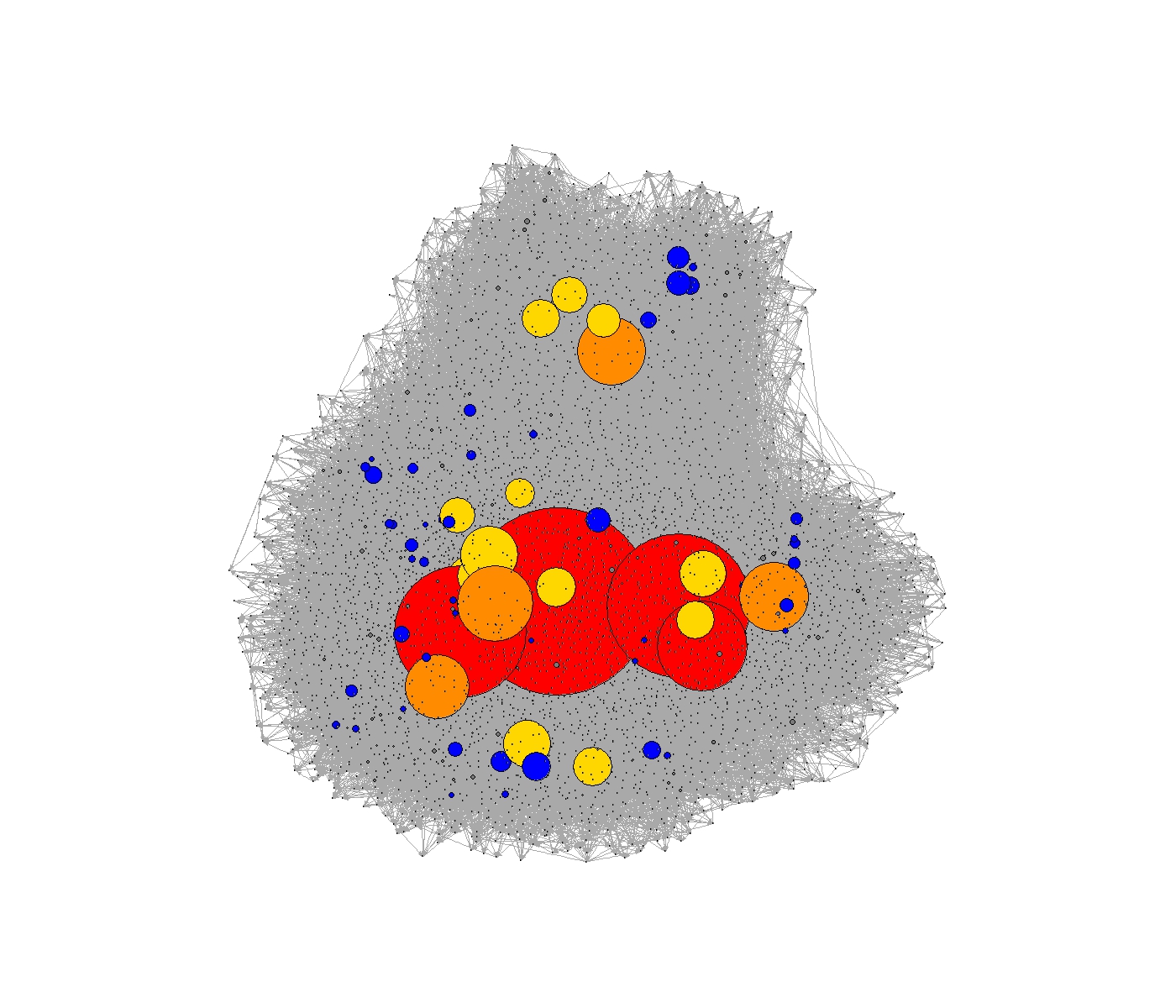 Social Network Analysis
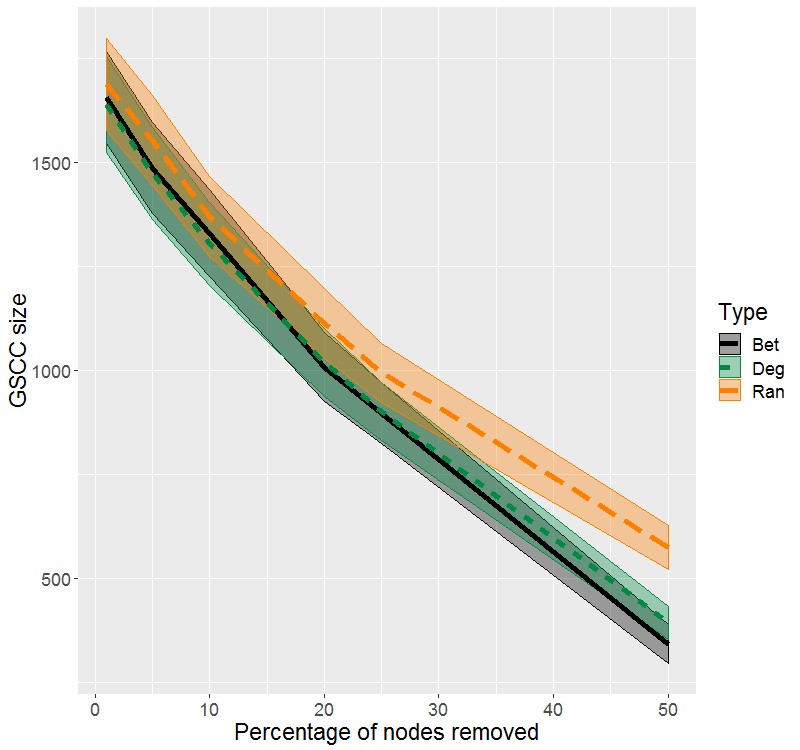 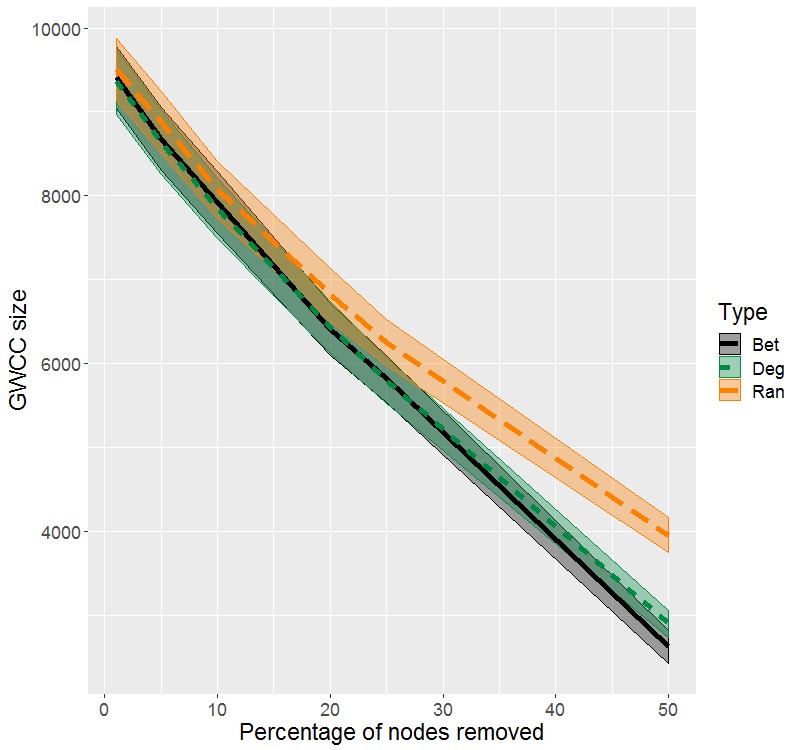 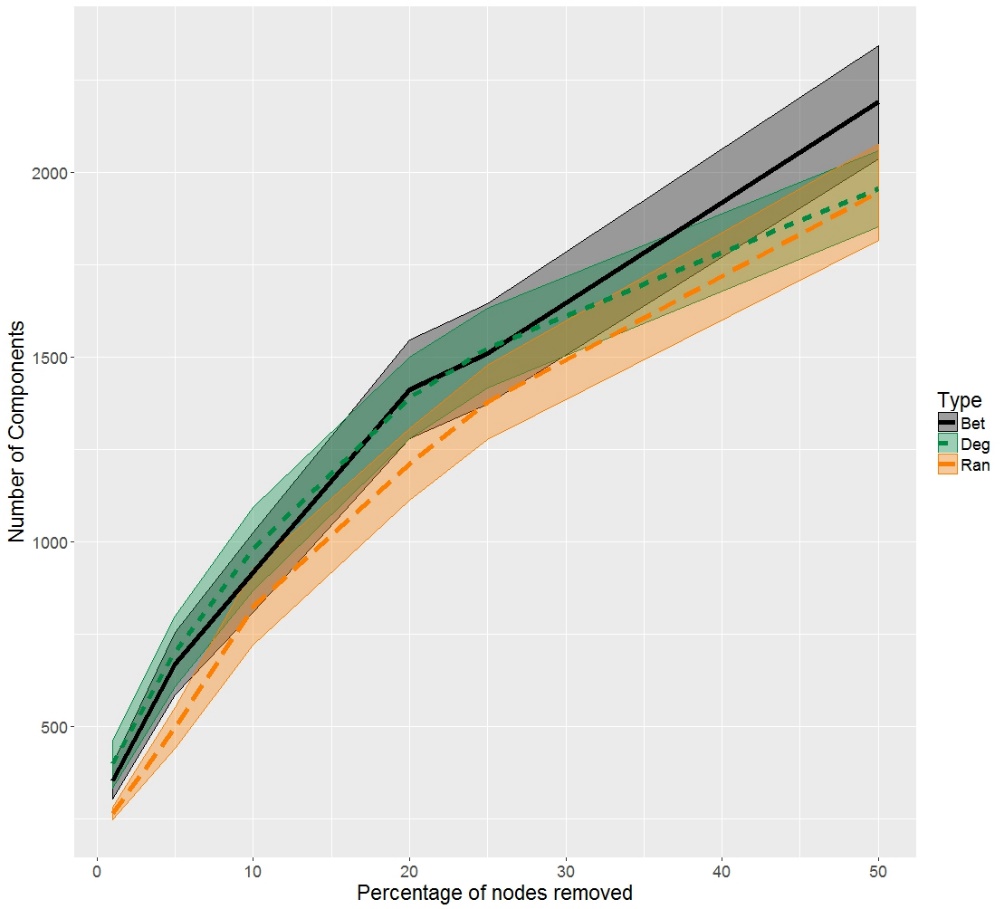 Bet - Betweenness Centrality
Deg - Degree
Ran - Random
Epidemic Modelling
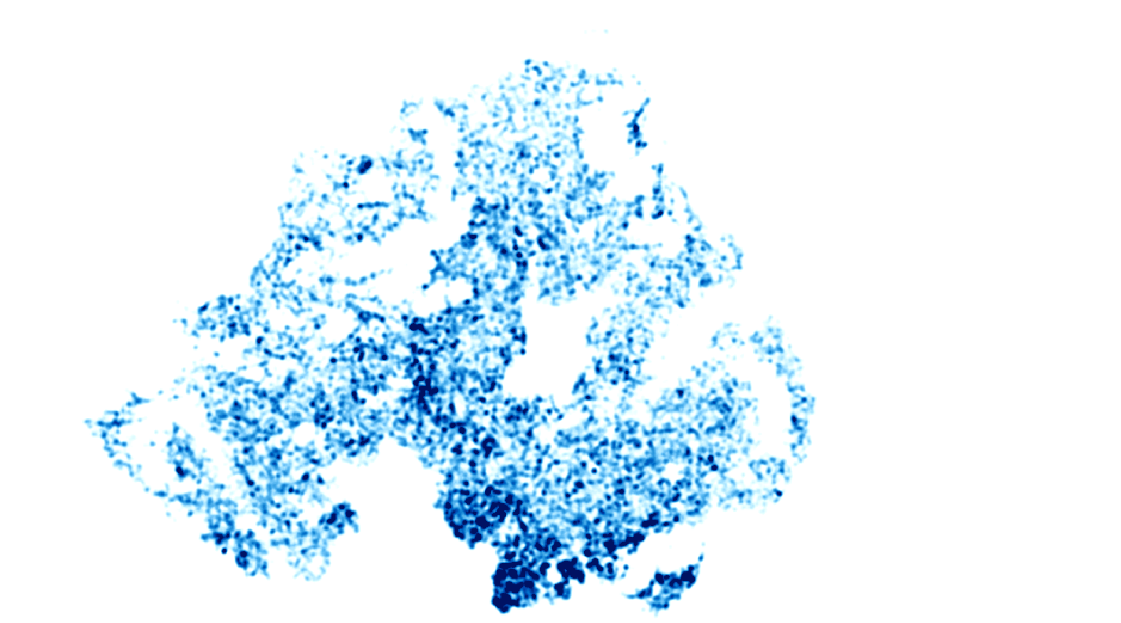 Figure above: Herd density of NI
Figure to right: Reactor numbers by DVO for 2010-2015
The Final Model
Other Herds
Susceptible
(SC)
Exposed
(E)
Infectious
(IC)
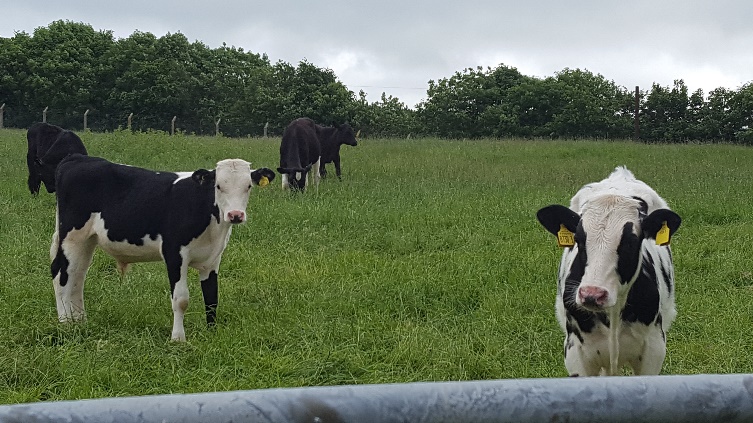 Calf photo by me, 2017.
Badger photo by kallerna - Own work, CC BY-SA 3.0, https://commons.wikimedia.org/w/index.php?curid=20438656
Infectious
(IB)
Susceptible
(SB)
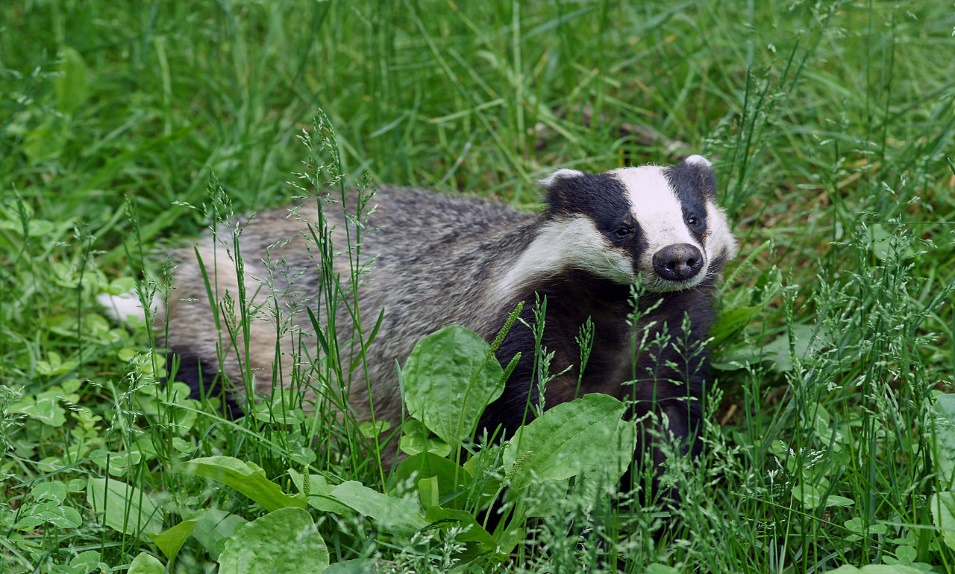 Reducing within-DVO movements
Reducing between-DVO movements
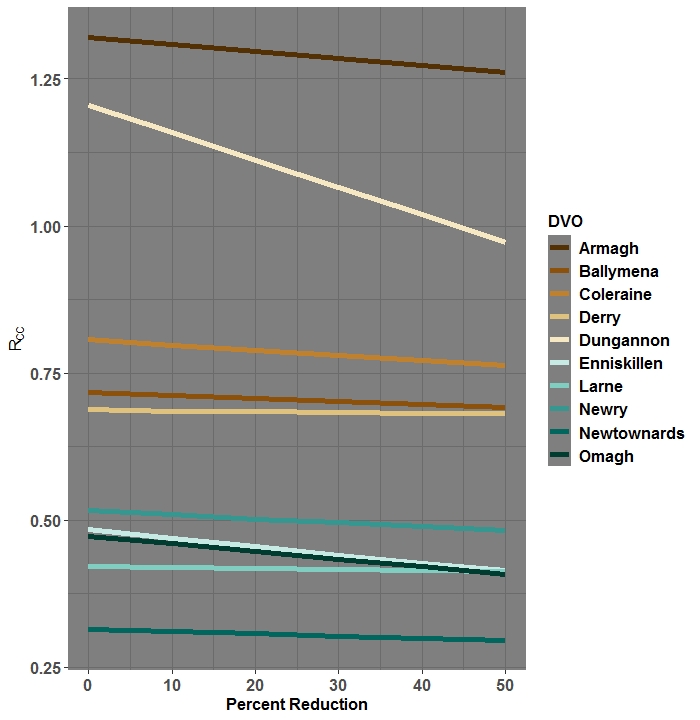 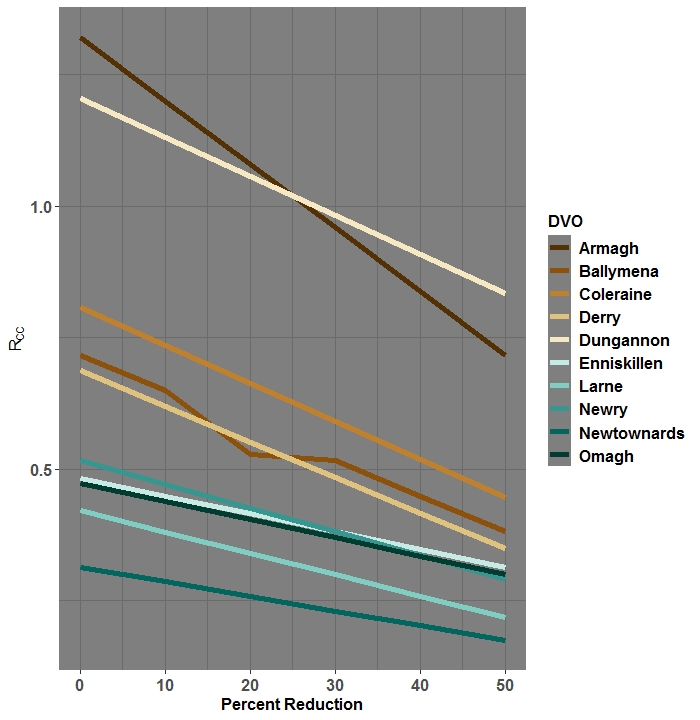 Conclusions
References
DAERA, 2019. Official Tuberculosis Statistics, Accessed: August 2019, Last Updated: May 2019.
Allen, et al., 2018. Bovine Tuberculosis in Britain and Ireland – A perfect storm? The confluence of potential ecological and epidemiological impediments to controlling a chronic infectious disease. Fron. Vet. Sci, 5:109.
NIAO, 2018. Report: Eradicating Bovine TB in Northern Ireland.
Abernethy, et al., 2006. The Northern Ireland programme for the control and eradication of Mycobacterium bovis. Vet. Microbiol., 112 (2-4), 231-237.
EU Trade Directive, 1964. Council Directive of 26 June 1964 on animal health problems affecting the intra-community trade in bovine animals and swine (64/432/EEC).